Белоснежка, семь гномов
 и компьютер
И был у нее компьютер…
Зеркальце отвечало ей:«Ты, Королева, красива собой,А все же Белоснежка выше красой»
«Нужно подарить ей компьютер и научить работать в интернете»
Очень долго сидела Белоснежка, изучая компьютер и интернет, и даже не заметила, как затянуло ее в компьютерные сети
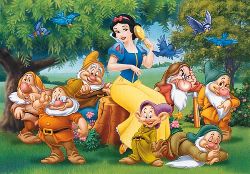 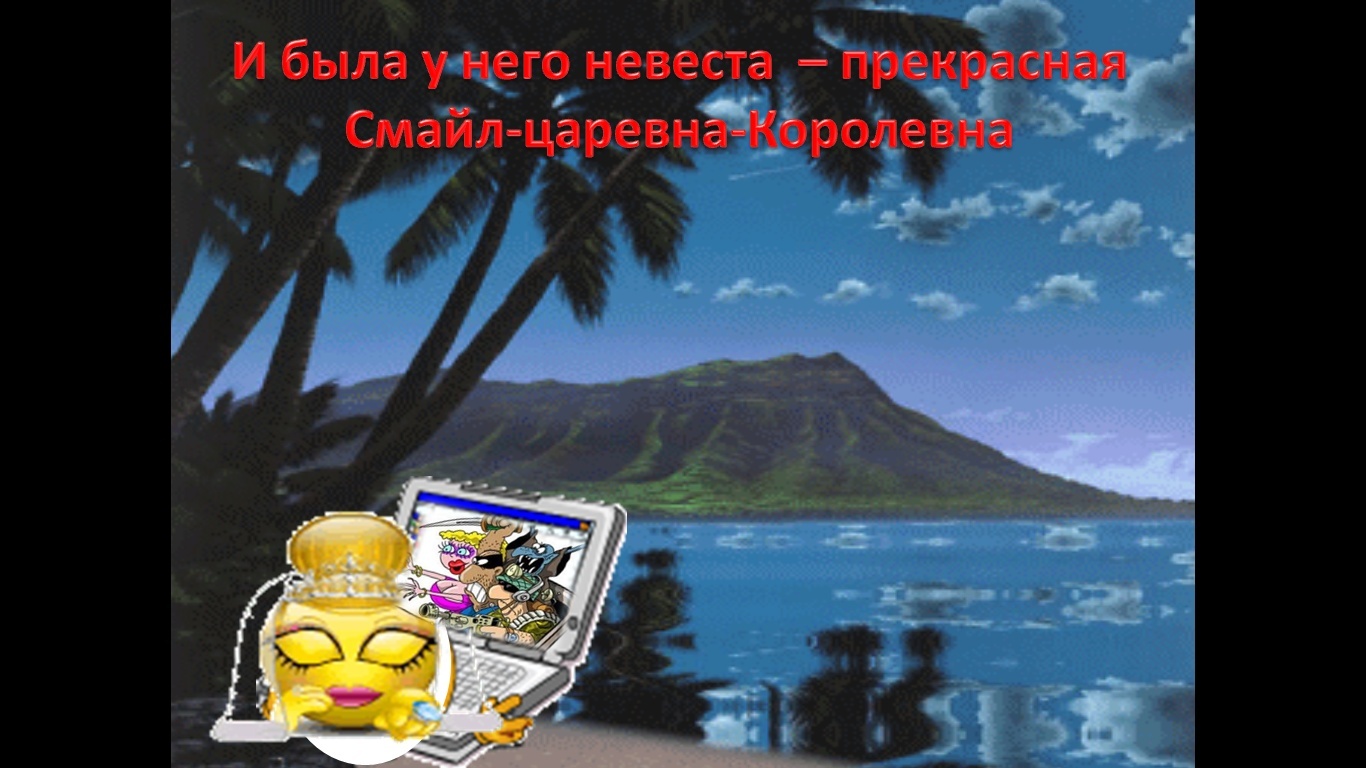 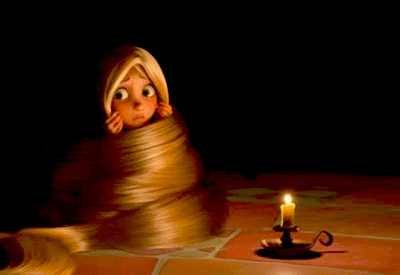 СТАРШИЙ ГНОМ
Всегда помни своё Интернет-королевское имя (E-mail, логин, пароли) и не кланяйся всем подряд (не регистрируйся везде без надобности)!
ВТОРОЙ ГНОМ
Не поддавайся ярким рекламам-указателям и не ходи тропками путанными на подозрительные сайты: утопнуть в трясине можно!
ТРЕТИЙ ГНОМ
Если пришло письмо о крупном выигрыше – это «вранье-грамота»: просто так выиграть невозможно
Четвертый гном
Чтобы не забыть тропинку назад и вернуться вовремя, бери с собой Клубок волшебный (заводи себе будильник, садясь за компьютер)
Пятый гном
Если хочешь дружить с другими царствами-государствами, изучай полезные социальные сервисы: они помогут тебе построить «Мой королевский мир», свой царский блог, форум для глашатаев важных – друзей званных!
Шестой гном
Не забывай обновлять антивирусную программу – иначе вирус съест весь твой компьютер!
САМЫЙ МАЛЕНЬКИЙ 
ГНОМ
Не скачивай нелицензионные программные продукты